PODER JUDICIÁRIODO ESTADO DO PARANÁ
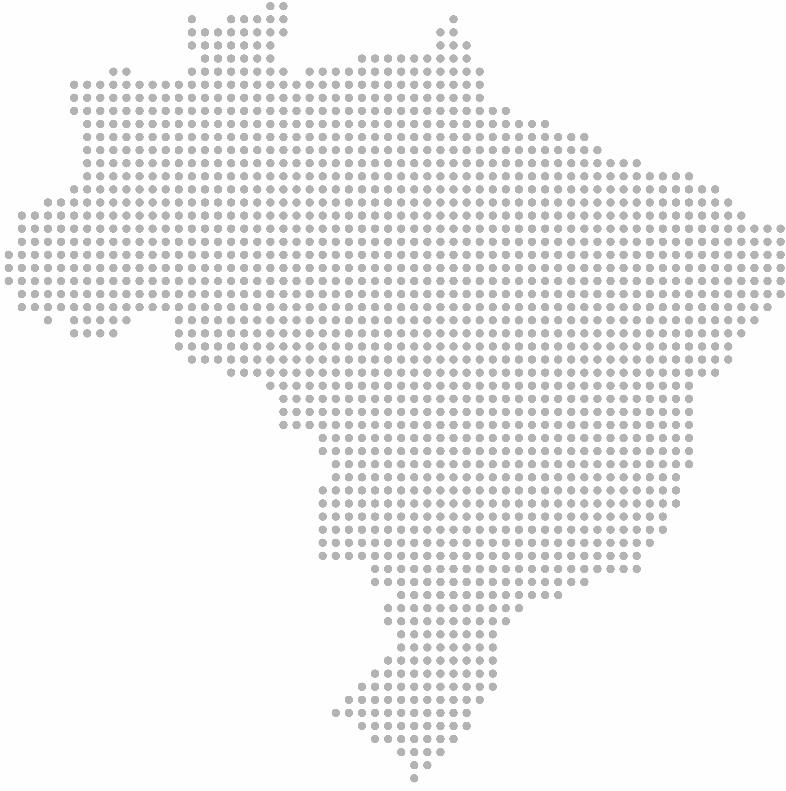 JUSTIÇA ESTADUAL NO BRASIL
Processa e julga causas que não estão sujeitas à competência dos demais ramos (Justiça Federal comum, do Trabalho, Eleitoral e Militar)
CARGA DE TRABALHO DA JUSTIÇA ESTADUAL NO BRASIL
Aproximadamente 70% de casos novos e 80% de casos pendentes (Relatório Justiça em Números do CNJ)
LITIGIOSIDADE NO PODER JUDICIÁRIO BRASILEIRO
DEZEMBRO DE 2018, DE ACORDO COM O RELATÓRIO DO JUSTIÇA EM NÚMEROS DO CNJ
Casos pendentes: 78.691.031
LITIGIOSIDADE NO PODER JUDICIÁRIO DO ESTADO DO PARANÁ
CASOS PENDENTES
CASOS NOVOS
EXECUÇÕES FISCAIS
3.166.266 em 30/9/2019
608.654em 30/9/2019equivale a 21% do total
1.438.412últimos 12 meses
PRODUTIVIDADE DO TJPR
PROCESSOS BAIXADOS POR GRAU DE JURISDIÇÃO: ÚLTIMO TRIÊNIO
2º GRAU 
DE JURISDIÇÃO
1º GRAU DE
 JURISDIÇÃO
2016: 1.132.566
2017: 1.196.189
2018: 1.085.190
Total: 3.413.945
2016: 173.613
2017: 147.893
2018: 184.217
Total: 505.723
TRIBUNAL DE JUSTIÇA DO ESTADO DO PARANÁ
QUARTO MAIOR TRIBUNAL DO PAÍS: CONSIDERADO DE GRANDE PORTE PELO CNJ
1º GRAU DE JURISDIÇÃO: 765 magistrados em 161 Comarcas e 547 unidades judiciárias
2º GRAU DE JURISDIÇÃO: 180 magistrados: 120 desembargadores e 60 juízes de direito substitutos em segundo grau
MAGISTRADOS + SERVIDORES + ESTAGIÁRIOS + TERCEIRIZADOS = 20.074 PESSOAS
Magistrados 1º e 2º graus (945)
Servidores efetivos e comissionados (11.967)
Estagiários de graduação e pós-graduação(4.462)
Terceirizados (2.700)
VACÂNCIA DE CARGOS 
últimos cinco anos: 1.460 servidores
FONTES DE RECEITAS DO TJPR
TRÊS PRINCIPAIS
03
01
02
FUNDO DA JUSTIÇA – FUNJUS
TESOUROESTADUAL
FUNDO DE REEQUIPAMENTO DO PODER JUDICIÁRIO – FUNREJUS
Custas judiciais das unidades estatizadas e parte do spread bancário
9,5% da receita corrente líquida do Estado do Paraná
Taxas, multas administrativas e parte do spread bancário
DESPESAS DO TJPR
DOIS GRANDES GRUPOS
DE PESSOAL
DE CUSTEIO
Receitas decorrentes do TESOURO e com parte do valor do FUNJUS (unidades estatizadas de primeiro grau)
Receitas decorrentes do FUNREJUS
LEI DE RESPONSABILIDADE FISCAL
LIMITES DE GASTOS. DESPESAS PERMANENTES COM PESSOAL.
x,4 %
x,7 %
x,0 %
PROBLEMA
da receita corrente líquida do Estado (limite de alerta)
da receita corrente líquida do Estado (limite prudencial – alerta vermelho)
da receita corrente líquida do Estado (a partir desse percentual, necessidade de corte de despesa de pessoal)
Poder Judiciário é tipicamente prestador de serviço. Para a prestação jurisdicional segura e efetiva, depende do trabalho de magistrados e servidores.
ATUALMENTE
x,99%: próximo do limite de alerta
EM FACE DO LIMITE DE GASTOS COM DESPESAS PERMANENTES DE PESSOAL E O NÚMERO DE PROCESSOS ATIVOS, O QUE FAZER PARA DAR CONTA DA DEMANDA JUDICIÁRIA E REDUZIR O ACERVO?
Investir nos meios alternativos de solução dos conflitos: CEJUSC´s
Equalizar a distribuição do trabalho nas unidades judiciais de 1º e 2º graus.
Investir em Inteligência Artificial e Automação (Projeto PIAA)
Nova cultura: terceirização de atividades que não demandam labor intelectivo
CEJUSC
CENTROS JUDICIÁRIOS DE SOLUÇÃO DE CONFLITOS E CIDADANIA
Objetivo: realização e gestão das sessões e audiências de conciliação e mediação que estejam a cargo de conciliadores e mediadores, bem como pelo atendimento e orientação ao cidadão.
CEJUSC DE 2º GRAU
1 em funcionamento junto ao TJPR. Recebe processos dos órgãos julgadores de 2º grau aptos à tentativa de conciliação e mediação.
CEJUSC DE 1º GRAU
132 em funcionamento nas Comarcas do Estado do Paraná. Recebe processos das unidades judiciárias de 1º Grau também aptos à tentativa de conciliação e mediação. 
Trabalho de tentativa de conciliação e mediação: realizado por 274 servidores lotados e/ou designados e 290 mediadores e conciliadores cadastrados.
Possibilidade de trabalho pré-processual, ou seja, antes de apresentada a demanda ao Poder Judiciário em 20 CEJUSC’S em todo o Estado.
CEJUSC
CENTROS JUDICIÁRIOS DE SOLUÇÃO DE CONFLITOS E CIDADANIA
PRODUTIVIDADE EM 2019
Total de Audiências
44.628 realizadas com 12.502 acordos
Índice total de produtividade
28%
Audiências processuais: 
42.583 realizadas com 10.980 acordos
Índice de produtividade
26%
Audiências pré-processuais: 
2.045 realizadas com 1.522 acordos
Índice de produtividade
74%
EQUALIZAÇÃO DA DISTRIBUIÇÃO DO TRABALHO
2º GRAU DE JURISDIÇÃO: 
Readequação da especialização das Câmaras julgadoras com alterações de competências.
Distribuição de processos ao Juízes de Direito Substitutos em Segundo Grau, de acordo com a força de trabalho do seu gabinete. 
Extinção de 6 cargos de Juiz de Direito Substituto em 2º Grau para criação de cargos de magistrados e servidores em 1º Grau. 
1º GRAU DE JURISDIÇÃO: 
Verificação das unidades judiciárias com baixo número de processos para alterações de competências
Enfrentamento do acervo das unidades judiciárias com número excessivo de processos em andamento.
Criação de Grupo de Apoio composto por servidores de 2º Grau para o atendimento remoto às unidades judiciárias de 1º Grau.
Junção de Comarcas com serviço reduzidos com Varas ou Comarcas com elevado número de acervos.
DEPARTAMENTO DE TECNOLOGIA DA INFORMAÇÃO E COMUNICAÇÃO (DTIC)
Fundamental importância. 
Ele é hoje o cérebro e o coração do Judiciário do Estado do Paraná.
ESTRUTURA FUNCIONAL
90 analistas e 124 técnicos em computação
PROJUDI
Aposta do Conselho Nacional de Justiça em 2007: informatização do Poder Judiciário,  com a inserção do processo judicial em meio eletrônico.
TJPR É PIONEIRO NA UTILIZAÇÃO DO PROCESSO ELETRÔNICO
PROJUDI
MEADOS DE 2008
MAIO DE 2007
2012
AGOSTO 2017
1.000.000 processos no Projudi
Parceria do TJPR com o CNJ para a adoção do sistema Projudi
implantação do Projudi no 2º grau de jurisdição
10.000 processos no Projudi
ATUALMENTE
99,6% dos processos estão no Projudi. 
Distribuição de mais de 12.000.000 desde a adoção do sistema. 
Tem 3.166.266 de processo ativos.
FERRAMENTA TECNOLÓGICA PARA TOMADA DE DECISÕES ADMINISTRATIVAS
BI  - SOFTWARE DE BUSINESS INTELLIGENCE

Fundamental importância: análise de dados acerca do acervo processual das unidades judiciárias, da produtividade de magistrados e servidores e das receitas e despesas do TJPR.
PLENÁRIO VIRTUAL
Implantação nos órgãos julgadores de 2º grau: 18 Câmaras Cíveis, 5 Câmaras Criminais, Seções Cíveis e Criminais e Órgão Especial
Conhecimento, discussão e votação da causa em ambiente 100% virtual. Sem necessidade da presença física dos julgadores numa sessão tradicional de julgamento.
Vantagens:  facilita o andamento e a rapidez dos julgamentos. Otimiza a prestação jurisdicional. Permite que as sessões presenciais fiquem reservadas para as causas de maior complexidade.
VIDEOCONFERÊNCIA
1º GRAU: possibilidade de realização de audiência à distância. Sensível diminuição da expedição de cartas precatórias e consequente redução de gastos e de mão de obra.

2º GRAU: realização de sustentações orais à distância. Oportunidade mais efetiva de participação de Advogados do interior do Paraná e também de outros Estados da Federação
TELETRABALHO
Possibilidade do servidor que não exerce cargo ou função de chefia trabalhar em casa mediante a contrapartida do aumento da produtividade de no mínimo 20%.
Vantagens:
Além do aumento da produtividade, representa diminuição de gastos (energia elétrica, água, material de consumo, etc.).
Adequação da situação funcional de servidores que se encontravam em licença para trato de assuntos particulares ou para acompanhamento de cônjuge.
PIAA
PROJETO DE INTELIGÊNCIA ARTIFICIAL E AUTOMAÇÃO
EXEMPLO DE AUTOMAÇÃO:
Execuções fiscais: grande acervo
BACEN JUD: ferramenta do Banco Central do Brasil que possibilita: 
busca de endereço dos devedores; 
análise dos saldos bancários; 
bloqueio de valores para garantia e satisfação dos débitos tributários.
Utilização tradicional: 
necessidade de preenchimento de formulários por servidores e avaliação do retorno dessas informações pelo Banco Central do Brasil 
necessidade de inúmeros servidores e grande dispêndio de tempo para a realização da atividade.
Automação (PIAA-BACEN)
Robô: recolhe os dados do processo eletrônico no sistema Projudi, acessa o site do Banco Central, preenche os formulários de endereço, saldo ou bloqueio de valores e retorna o resultado de forma automática pronto para ser efetivado
Vantagens: 
Evita erros nas operações manuais. 
Torna mais ágil a utilização da ferramenta do BACEN JUD. 
Mobilização de poucos servidores e fantástico ganho de tempo.
PIAA
PROJETO DE INTELIGÊNCIA ARTIFICIAL E AUTOMAÇÃO
EXEMPLO DE INTELIGÊNCIA ARTIFICIAL
Possibilidade de identificação, por algoritmos, de execuções fiscais cujo prazo de prescrição intercorrente já decorreu para imediata prolação de sentença de extinção.
 
Vantagem:  baixa do acervo com menor dispêndio de tempo e de recursos humanos.
LABORATÓRIO DE INOVAÇÃO
Participação pioneira do TJPR 
Projeto da Organização para Cooperação e Desenvolvimento Econômico (OCDE)
OCDE: composta por 36 países, com sede em Paris. 
Funções: solucionar problemas, ajudar no desenvolvimento socioeconômico e avaliar políticas públicas.
Objetivo do projeto: implementar os 17 objetivos de desenvolvimento sustentável da agenda 2030 da ONU para erradicar a pobreza e promover a vida digna para todos.
LABORATÓRIO DE INOVAÇÃO
PARTICIPAÇÃO DO TJPR: CONVIDADO PELO GOVERNO DO ESTADO, COM O INTUITO DE SUBSIDIAR AS AÇÕES DA OCDE
Abrange:
Gestão de Inovação: consiste em iniciativa para que magistrados e servidores apresentem e discutam ideias para implementação.
Incubadora de Soluções Tecnológicas:  incentiva a criação e o desenvolvimento de soluções que possam ser aproveitadas pelo DTIC para aplicação no processo eletrônico. 
Resultado: 
Criação da comissão de juízes para simplificação e eliminação das rotinas de trabalho. 
Desenvolvimento de robôs para auxílio nos despachos, decisões e sentenças.
ENCORAJ
ENCONTRO DA ADMINISTRAÇÃO COM JUÍZES E SERVIDORES DE PRIMEIRO GRAU
Proposta: administração itinerante para propiciar o contato direto ente a Cúpula Administrativa do TJPR com magistrados e servidores de primeiro grau.
Objetivo: discutir dificuldades e encontrar soluções.
Realizado em 2019: Curitiba, Maringá e Londrina. 
Realização em 2020: Ponta Grossa, Guarapuava e Foz do Iguaçu
Resultado: revelação de excelentes práticas administrativas, tecnológicas e jurisdicionais desenvolvidas por magistrados e servidores de primeiro grau.
Decisão:  instalação da primeira Incubadora de Solução Tecnológica do TJPR na Comarca de Londrina que é a maior do interior do Estado, com a participação de magistrados e servidores locais.
USINA FOTOVOLTAICA
Proposta: instalação na Comarca de Campo Mourão em função da grande incidência de luz solar.
Objetivo:  geração de potência de 5 megawatts que é suficiente para o consumo de 3.880 residências.
Resultado: transmissão da energia produzida à Copel mediante a redução equivalente à despesa do TJPR com o consumo em seus prédios.
Previsão de retorno do investimento: 8 anos
Vida útil do sistema: 25 anos
OBRIGADO!
www.tjpr.jus.br
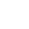 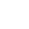 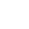 Youtube.com/tjproficial
fb.com/TJPRoficial
@TJPRoficial